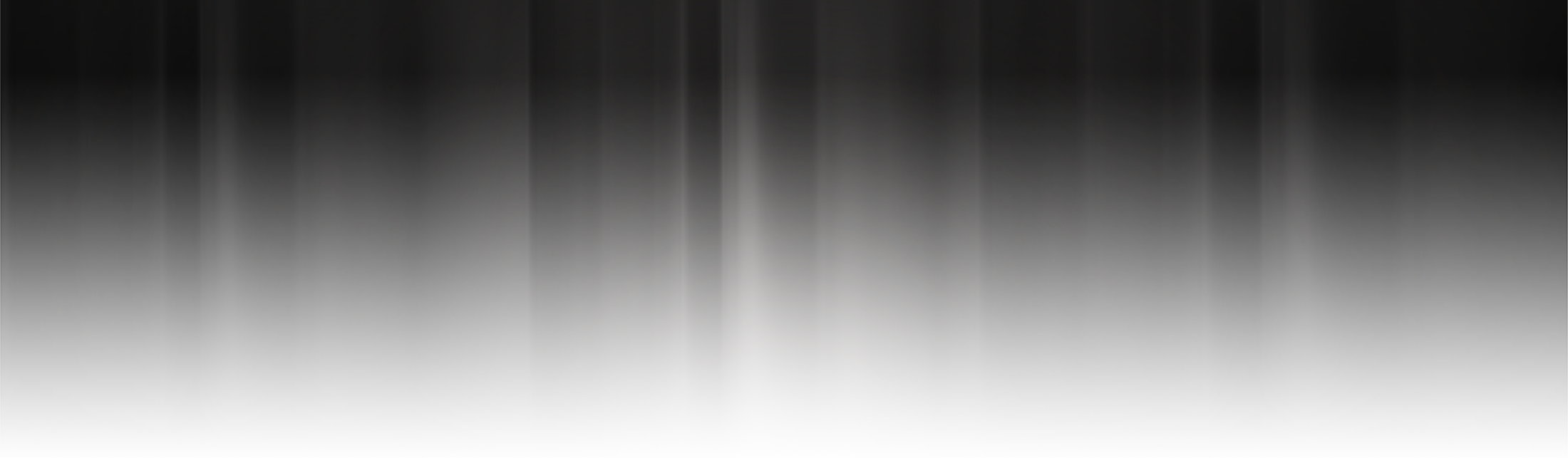 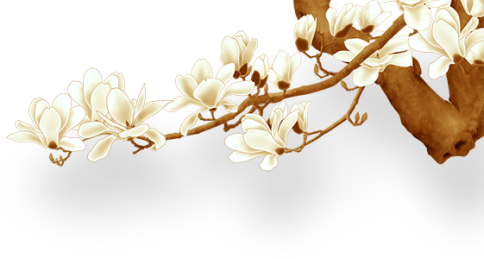 LOGO
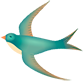 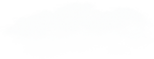 Demo title
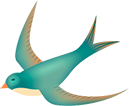 Insert the Subtitle of Your Presentation
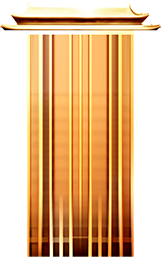 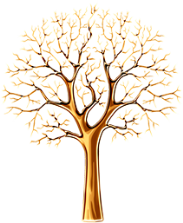 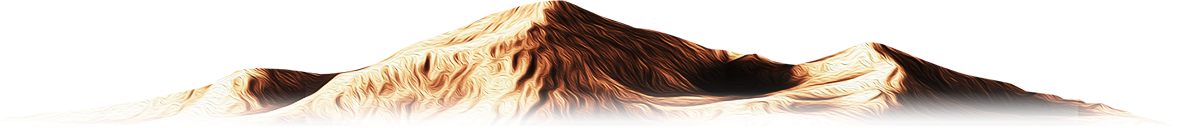 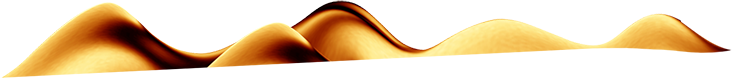 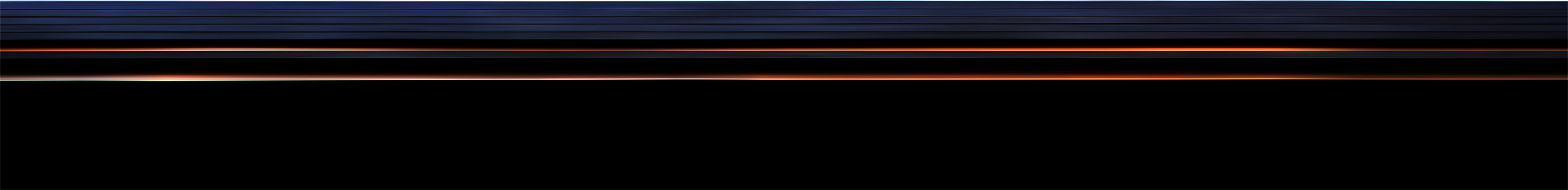 https://www.freeppt7.com
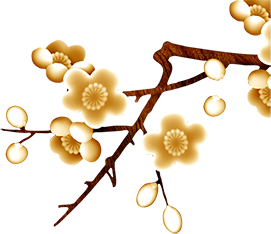 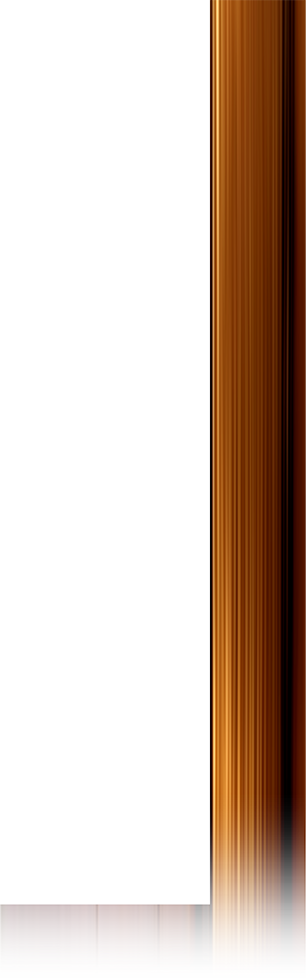 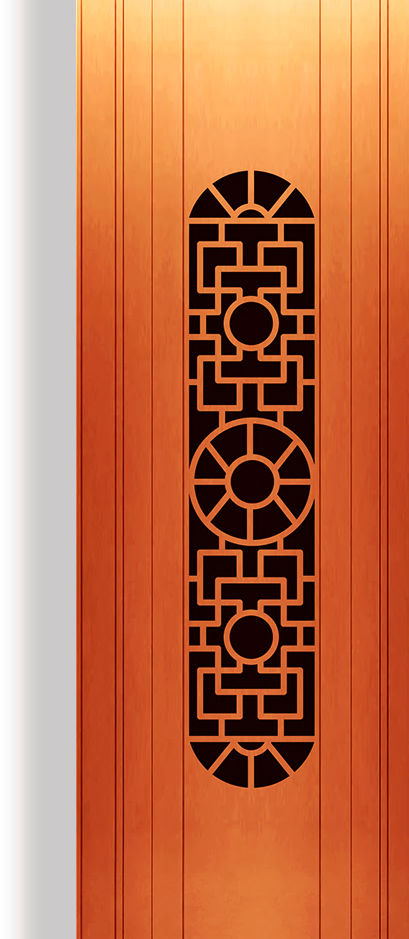 CONTENT
1
2
3
4
Title text
Title text
Title text
Title text
This template is exclusively designed by Fei er
This template is exclusively designed by Fei er
This template is exclusively designed by Fei er
This template is exclusively designed by Fei er
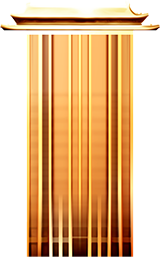 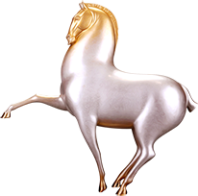 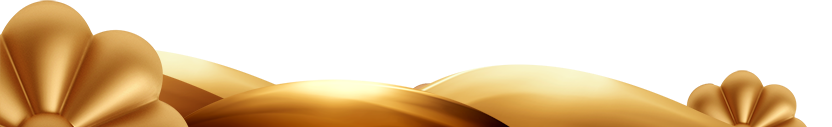 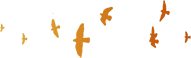 PART1
Title added
This template is exclusively designed by Fei er creative and copyrightsThis template is exclusively designed by and copyrights
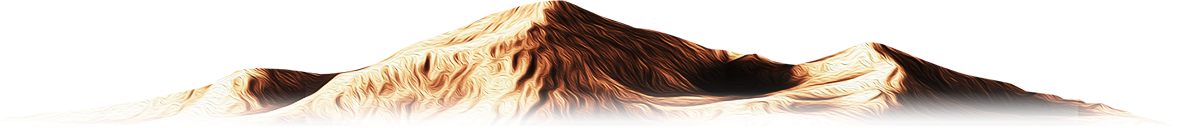 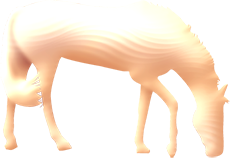 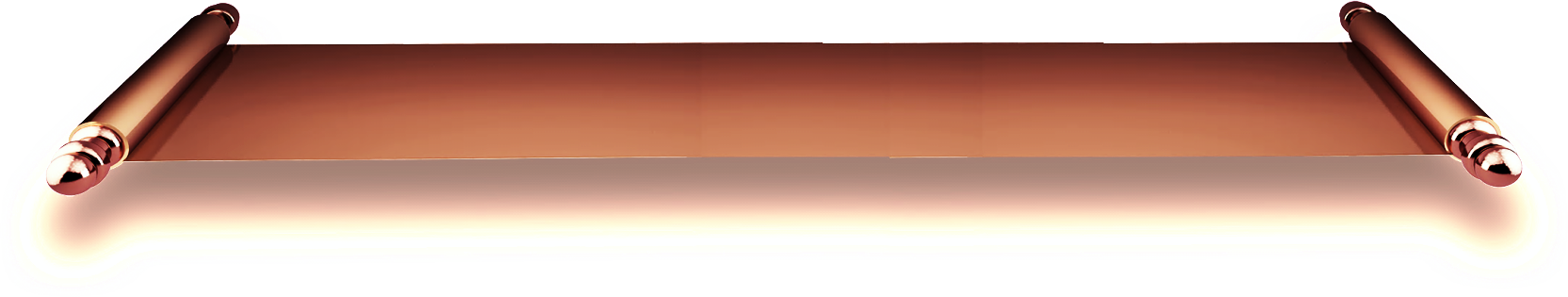 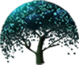 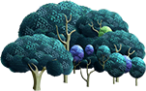 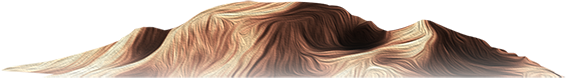 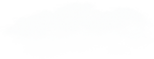 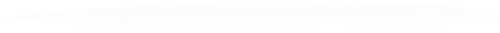 Title added
This template is exclusively designed by Fei er
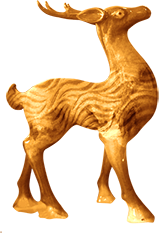 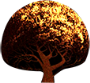 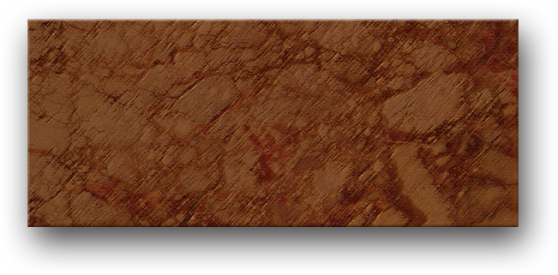 Title added
Title added
Title added
This template is exclusively designed by Fei er creative and copyrightsThis template is exclusively designed by Fei er creative and copyrightsThis template is exclusively designed by Fei er creative and copyrights
This template is exclusively designed by Fei er creative and copyrights
This template is exclusively designed by Fei er creative and copyrights
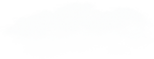 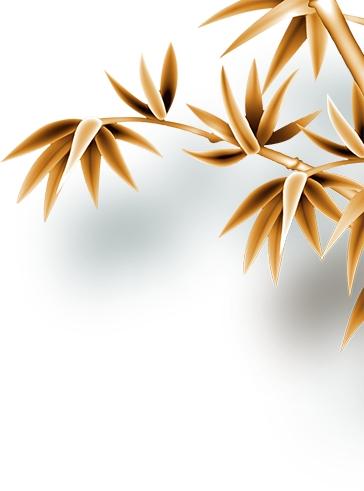 Title added
This template is exclusively designed by Fei er
Title added
Title added
This template is exclusively designed by Fei er creative and copyrightsThis template is exclusively designed by Fei er creative and copyrightsThis template is exclusively designed by Fei
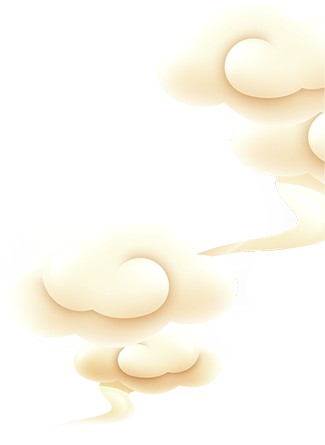 This template is exclusively designed by Fei er creative and copyrights
This template is exclusively designed by Fei er creative and copyrights
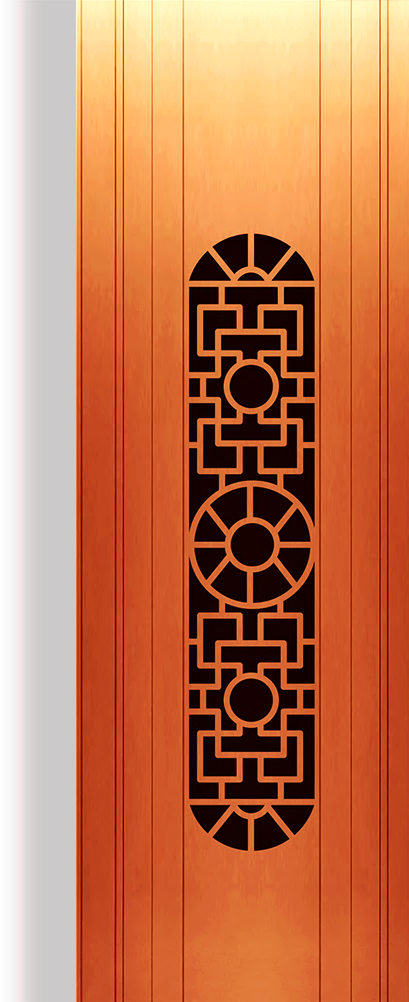 Title added
This template is exclusively designed by Fei er
Title added
Title added
This template is exclusively designed by Fei er creative and copyrights
This template is exclusively designed by Fei er creative and copyrights
Title added
Title added
This template is exclusively designed by Fei er creative and copyrights
This template is exclusively designed by Fei er creative and copyrights
Title added
This template is exclusively designed by Fei er
Title added
Title added
Title added
This template is exclusively designed by Fei er creative and copyrights
This template is exclusively designed by Fei er creative and copyrights
This template is exclusively designed by Fei er creative and copyrights
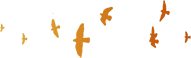 PART2
Title added
This template is exclusively designed by Fei er creative and copyrightsThis template is exclusively designed by and copyrights
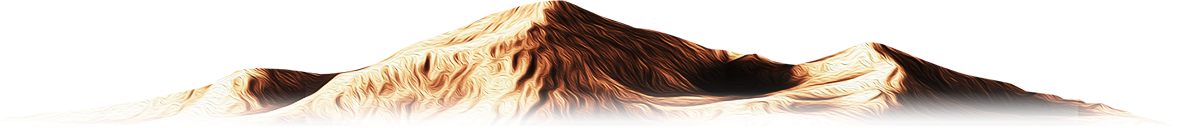 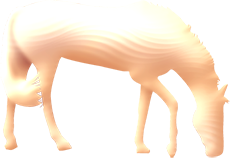 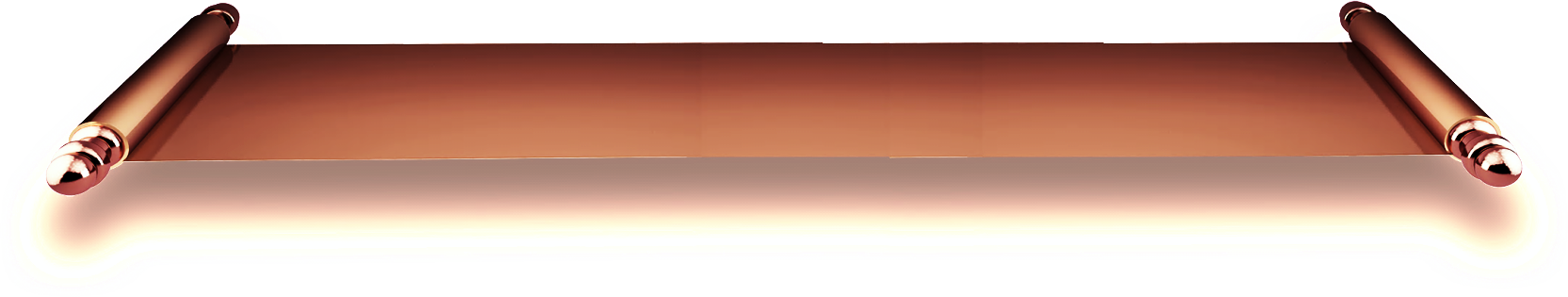 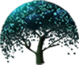 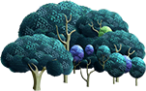 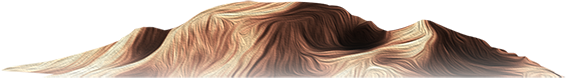 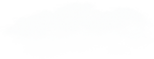 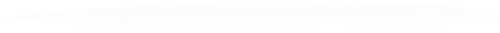 PPT模板 http://www.1ppt.com/moban/
Title added
This template is exclusively designed by Fei er
This template is exclusively designed by Fei er creative and copyrightsThis template is exclusively designed by Fei er creative and copyrightsThis template is exclusively designed by Fei erThis template is exclusively designed by creative and copyrightsThis template is exclusively designed by designed by Fei er
Title added
Title added
Title added
This template is exclusively designed by Fei er creative and copyrights
This template is exclusively designed by Fei er creative and copyrights
This template is exclusively designed by Fei er creative and copyrights
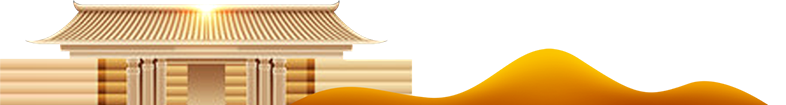 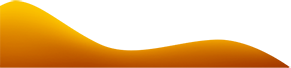 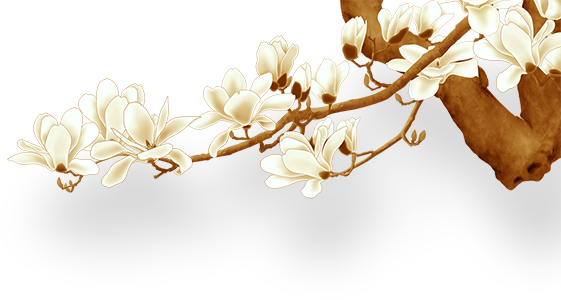 Title added
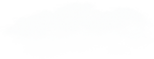 This template is exclusively designed by Fei er
Title added
Title added
Title added
This template is exclusively designed by Fei er creative and copyrightsThis template is exclusively designed by Fei er creative and copyrightsThis template is exclusively designed by Fei erThis template
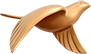 This template is exclusively designed by Fei er creative and copyrights
This template is exclusively designed by Fei er creative and copyrights
This template is exclusively designed by Fei er creative and copyrights
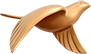 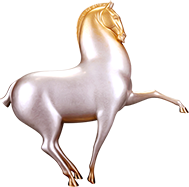 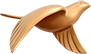 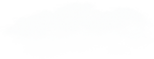 Title added
This template is exclusively designed by Fei er
This template is exclusively designed by Fei er creative and copyrightsThis template is exclusively designed by Fei er creative and copyrightsThis template is exclusively designed by Fei erThis template is exclusively designed by creative and copyrightsThis template is exclusively designed by designed by Fei er
Title added
Title added
This template is exclusively designed by Fei er creative and copyrights
This template is exclusively designed by Fei er creative and copyrights
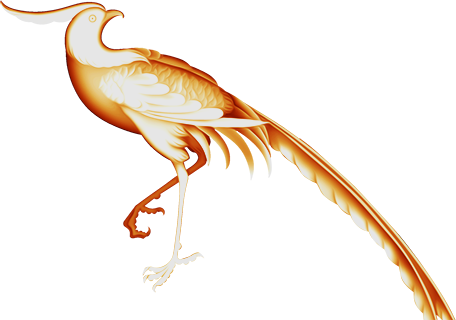 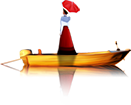 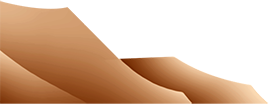 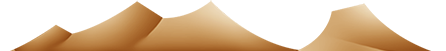 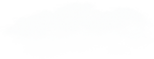 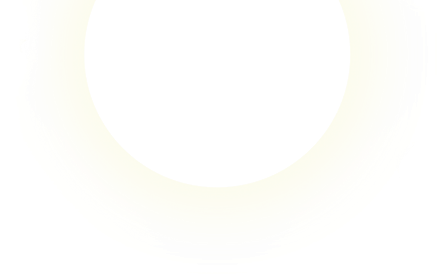 Title added
This template is exclusively designed by Fei er
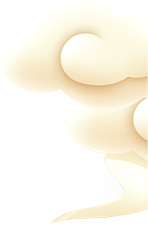 35%
80%
50%
Title added
Title added
Title added
This template is exclusively designed by Fei er creative and copyrights
This template is exclusively designed by Fei er creative and copyrights
This template is exclusively designed by Fei er creative and copyrights
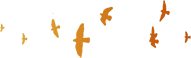 PART3
Title added
This template is exclusively designed by Fei er creative and copyrightsThis template is exclusively designed by and copyrights
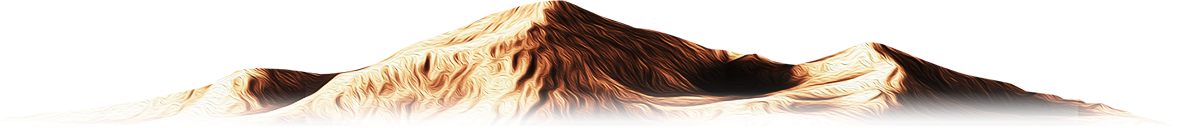 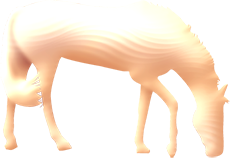 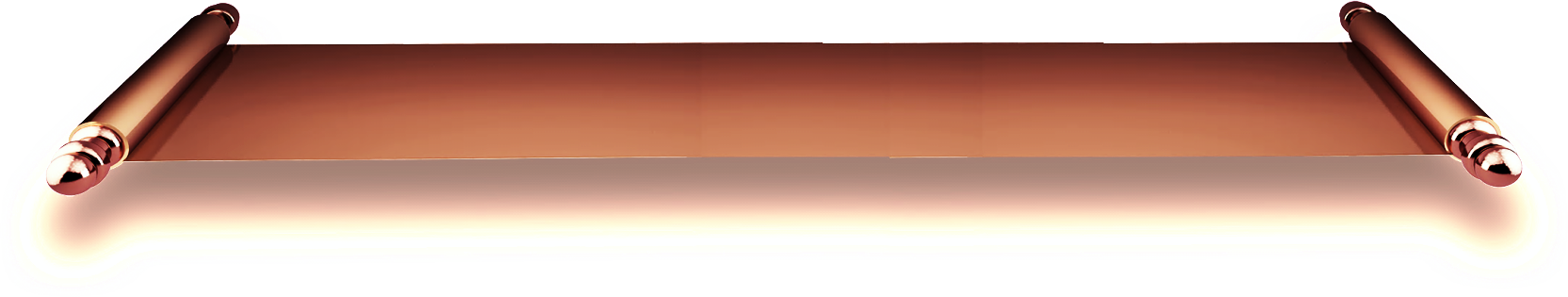 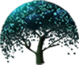 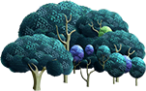 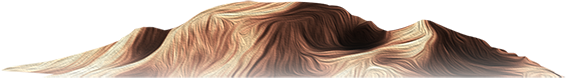 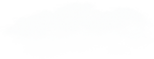 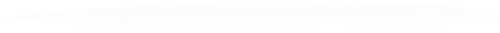 Title added
This template is exclusively designed by Fei er
This template is exclusively designed by Fei er creative and copyrightsThis template is exclusively designed by Fei er creative and copyrightsThis template is exclusively designed by Fei erThis template is exclusively designed by creative and copyrightsThis template is exclusively designed by designed by Fei er
Title added
Title added
This template is exclusively designed by Fei er creative and copyrights
This template is exclusively designed by Fei er creative and copyrights
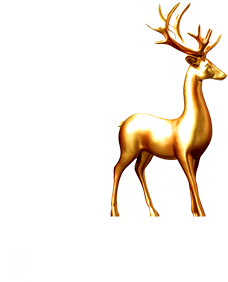 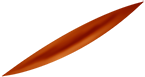 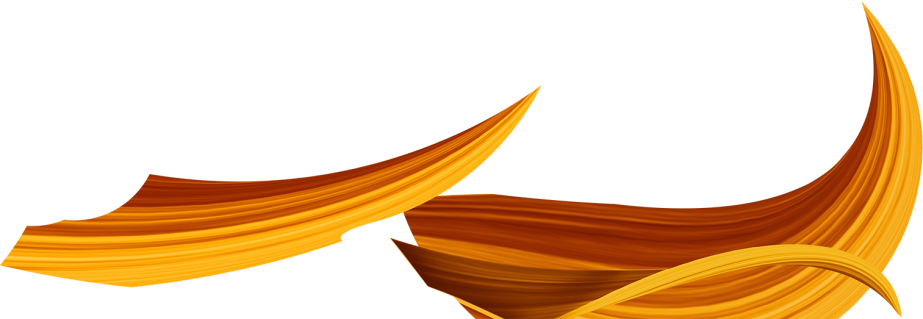 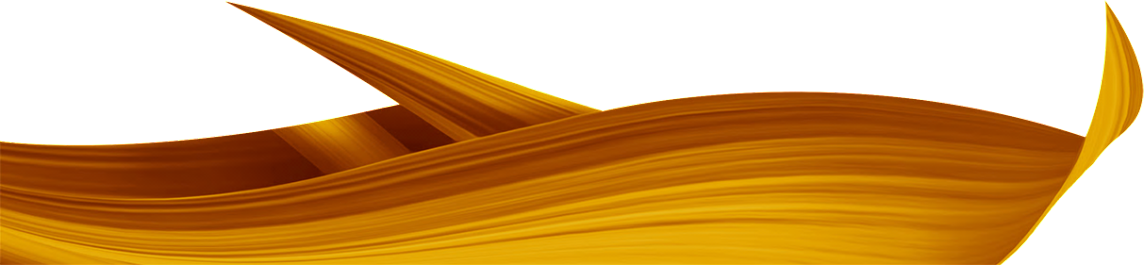 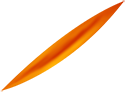 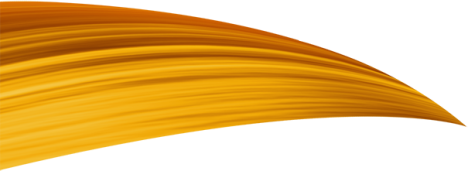 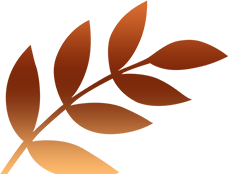 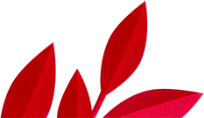 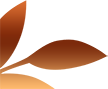 Title added
This template is exclusively designed by Fei er
This template is exclusively designed by Fei er creative and copyrightsThis template is exclusively designed by Fei er creative and copyrightsThis template is exclusively designed by Fei erThis template is exclusively designed by creative and copyrightsThis template is exclusively designed by designed by Fei er
Title added
Title added
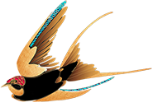 This template is exclusively designed by Fei er creative and copyrights
This template is exclusively designed by Fei er creative and copyrights
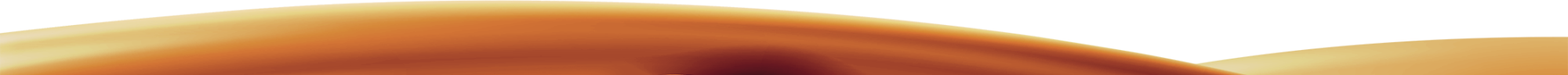 Title added
This template is exclusively designed by Fei er
Title added
Title added
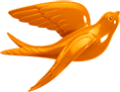 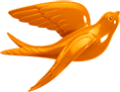 This template is exclusively designed by Fei er creative and copyrights
This template is exclusively designed by Fei er creative and copyrights
Title added
Title added
Title added
Title added
Title added
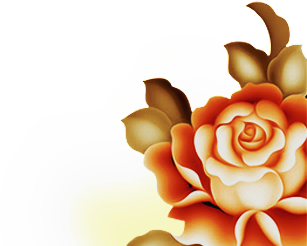 Title added
This template is exclusively designed by Fei er
Title added
Title added
Title added
Title added
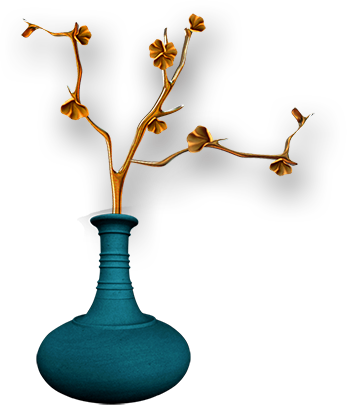 This template is exclusively designed by Fei er creative and copyrights
This template is exclusively designed by Fei er creative and copyrights
This template is exclusively designed by Fei er creative and copyrights
This template is exclusively designed by Fei er creative and copyrights
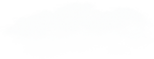 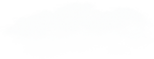 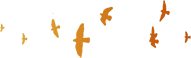 PART4
Title added
This template is exclusively designed by Fei er creative and copyrightsThis template is exclusively designed by and copyrights
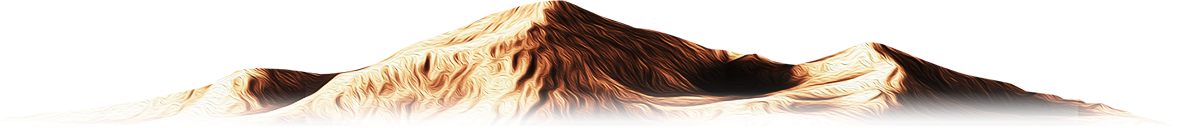 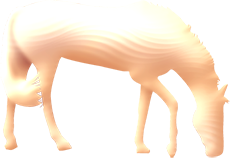 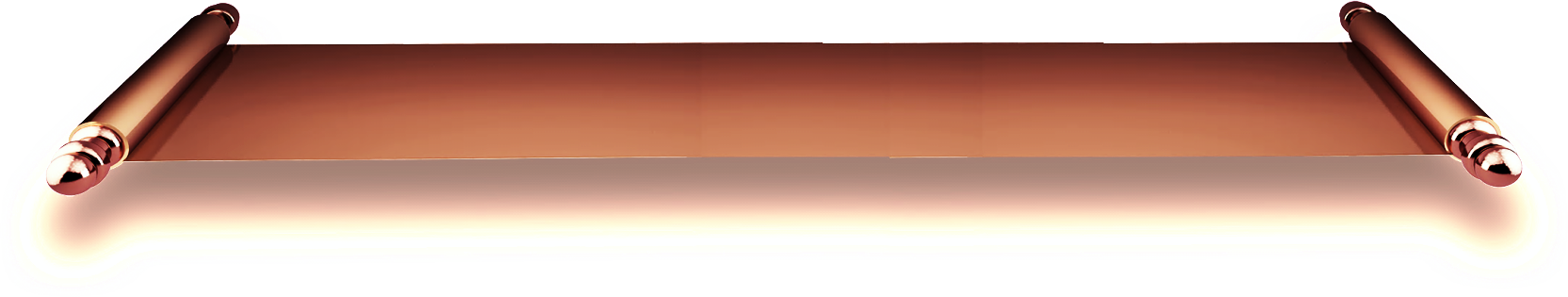 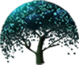 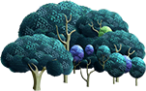 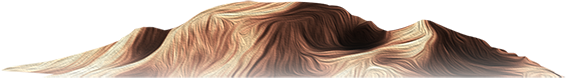 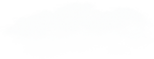 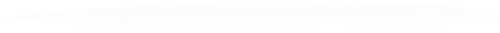 Title added
This template is exclusively designed by Fei er
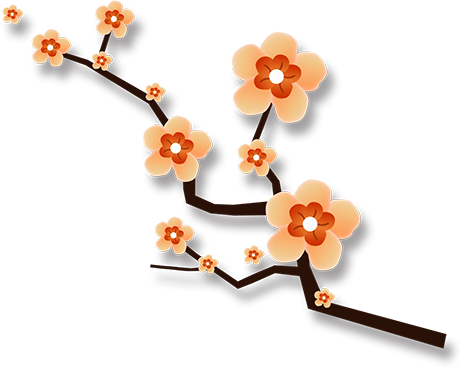 This template is exclusively designed by Fei er creative and copyrightsThis template is exclusively designed by copyrightsThis template is exclusively designed by Fei er creative and copyrights
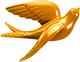 Title added
Title added
This template is exclusively designed by Fei er creative and copyrights
This template is exclusively designed by Fei er creative and copyrights
Title added
This template is exclusively designed by Fei er
Title added
Title added
Title added
Title added
This template is exclusively designed by Fei er creative and copyrights
This template is exclusively designed by Fei er creative and copyrights
This template is exclusively designed by Fei er creative and copyrights
This template is exclusively designed by Fei er creative and copyrights
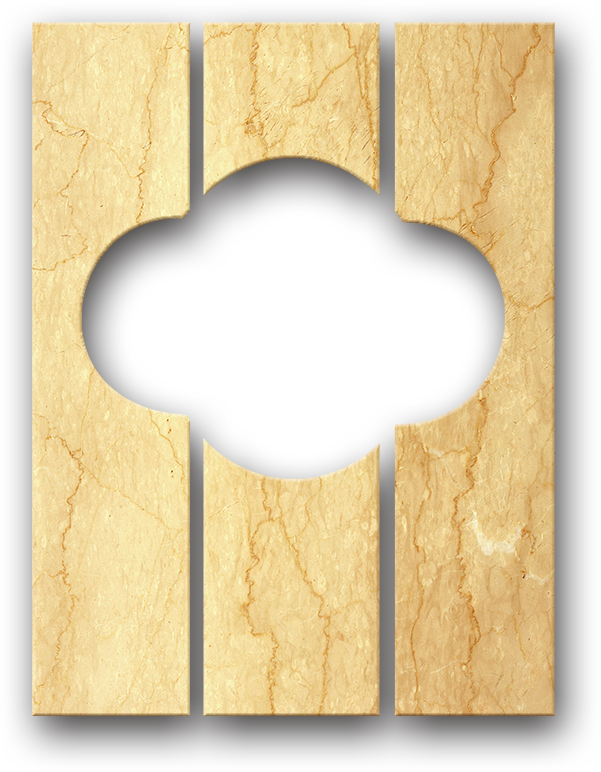 Title added
This template is exclusively designed by Fei er
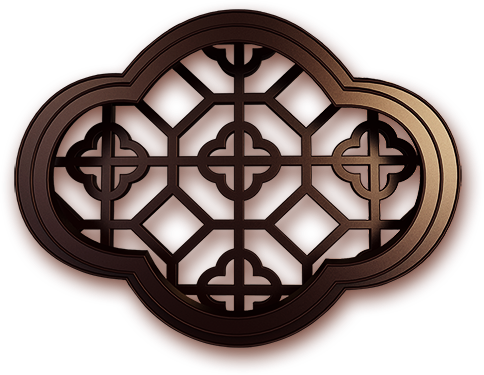 Title added
Title added
Title added
This template is exclusively designed by Fei er creative and copyrights
This template is exclusively designed by Fei er creative and copyrights
This template is exclusively designed by Fei er creative and copyrights
Title added
This template is exclusively designed by Fei er
Title added
Title added
Title added
Title added
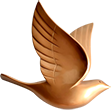 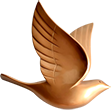 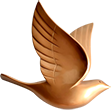 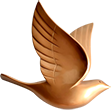 This template is exclusively designed by Fei er creative and copyrights
This template is exclusively designed by Fei er creative and copyrights
This template is exclusively designed by Fei er creative and copyrights
This template is exclusively designed by Fei er creative and copyrights
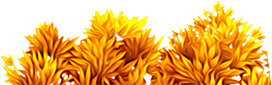 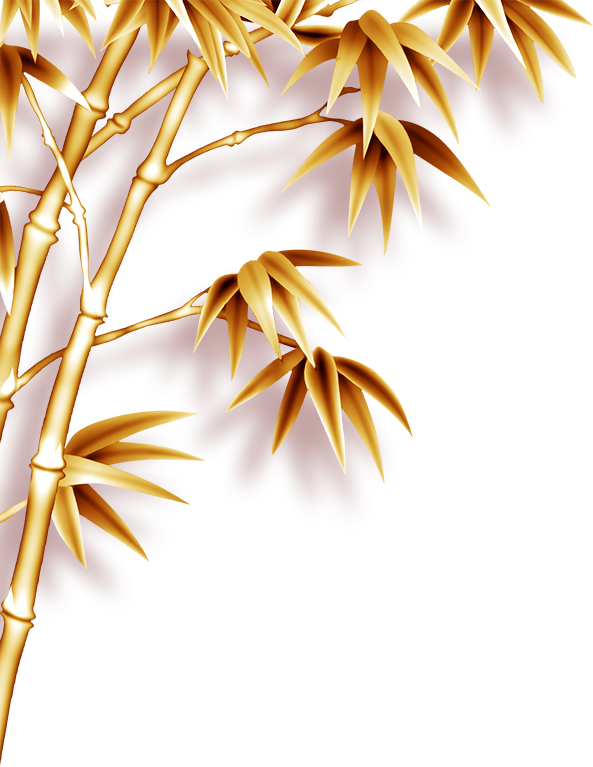 Title added
This template is exclusively designed by Fei er
This template is exclusively designed by Fei er creative and copyrightsThis template is exclusively designed by Fei er creative and copyrightsThis template is exclusively designed by Fei erThis template is exclusively designed by creative and copyrightsThis template is exclusively designed by designed by Fei er
Title added
This template is exclusively designed by Fei er creative and copyrights
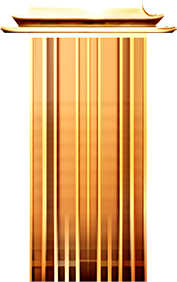 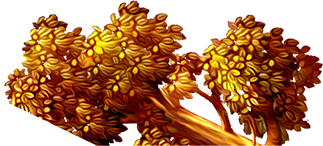 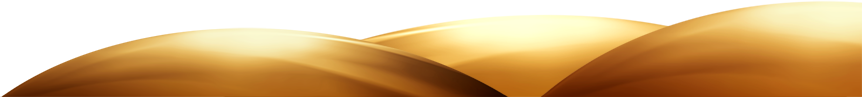 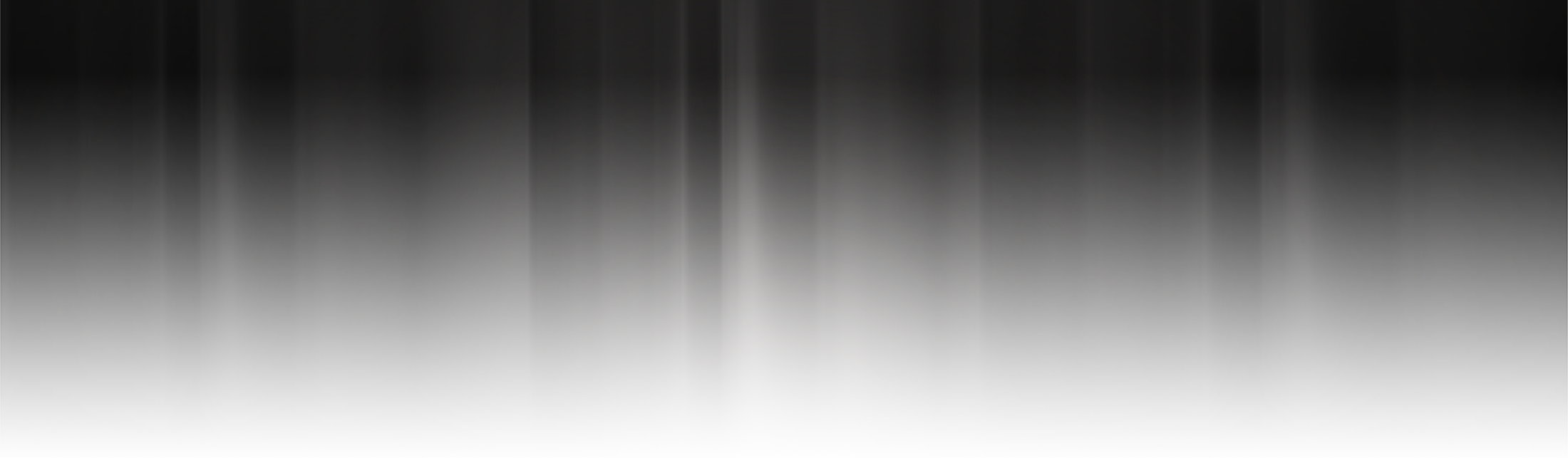 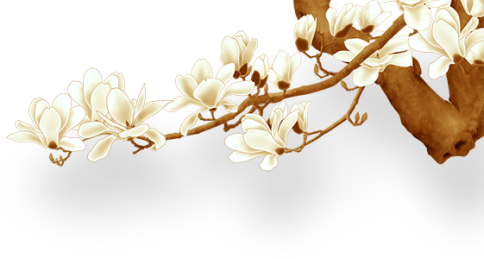 LOGO
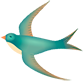 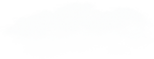 Thanks
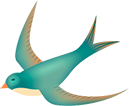 Insert the Subtitle of Your Presentation
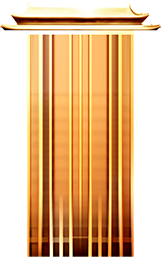 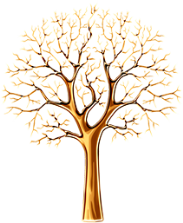 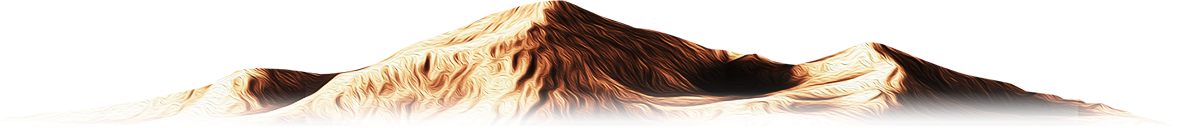 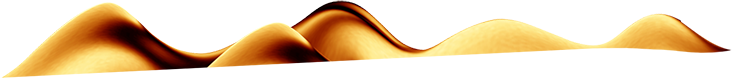 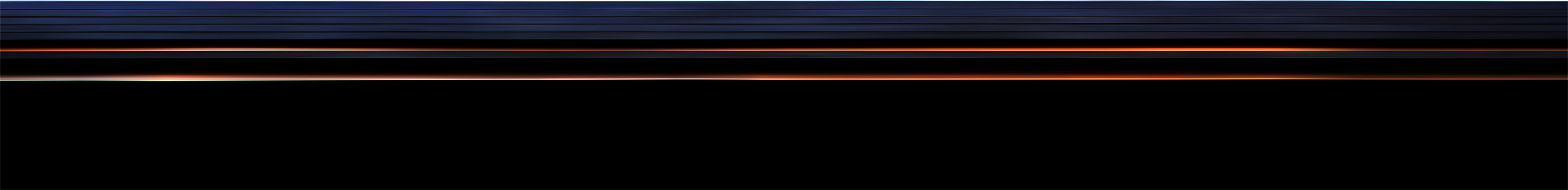 https://www.freeppt7.com
Please follow us for more information:
https://www.jpppt.com/ 
www.freeppt7.com
Pics: www.Pixabay.com
If you liked the presentation and want to thank, you can follow me on social networks 
https://www.instagram.com/slidesfree/ 

https://www.facebook.com/freeppt7/

https://www.facebook.com/groups/best.PowerPoint.templates

https://www.youtube.com/channel/UCdDW77rhEfG4hzWmlBBnfTQ

https://twitter.com/freeppt7_com
Fully Editable Icon Sets: A
Fully Editable Icon Sets: B
Fully Editable Icon Sets: C